機器人的歷史與演變
系統三甲
張仁駿、黃怡君
49839037、49839019
指導老師：黎靖
前言
智慧型機器人是一種多功能的多軸全自動或半自動機械裝置，可以透過程式化動作執行各項生產活動，或結合人工智慧與感測技術的應用，提供人類生活、健康、安全、娛樂等方面的服務。
目錄
一、機器人的由來
二、機器人的起源
三、機器人的歷史(二頁)
四、機器人的發展
五、機器人的應用(三頁)
六、機器人的未來趨勢(二頁)
七、機器人世界盃(二頁)
八、參考資料來源
機器人的由來
機器人（自動控制機器）這個名詞，最早出現在西元1920年捷克科幻作家恰配克的《羅索姆的萬能
	機器人》中，原文作
	「Robota」，後來成
	為西文中通行的「Ro
	bot」。
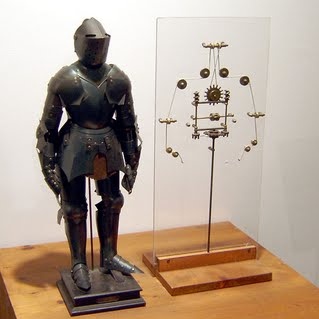 機器人的起源
科幻小說家艾薩克阿西莫夫在小說《我，機器人》中所訂定的「機器人三定律」最為著名。
第一定律：機器人不得傷害人，或任人受到傷害而無所作為。
第二定律：機器人應服從人的一切命令，但命令與第一定律相抵觸時例外。
第三定律：機器人必須保護自己的存在，但不得與第一、第二定律相抵觸。
機器人的歷史
最早的「機器人」頂多只能算是結構精密的自動化機械，那時的機械以現代的角度來說也稱不上是機器人，但想像古希臘人看到希洛或 Al-Jazari 所做的精巧自動機器時，大概也對此創造嘆為觀止吧。
機器人的發展
現今社會因為人口老化所引發的社會福利、醫療照護及各種公共服務需求已經漸漸浮現，從科技面來看，透過智慧型機器人的輔助，使高齡化人士能健康、舒適及安全地生活，是各國重視的課題。允許機器人合法地在醫院等地工作。
機器人的應用
1.工業機器人：
	    工業機器人可直接接受人類的指令，也可以執行預先編排完成的程序，也可以根據以人工智能技術制定的原則綱領行動。包括工廠所需之焊接、切削、裝配、運輸，以及各種加工等重覆性、危險性均高之粗重工作。
2.焊接機器人：
    焊接機器人是工業機器人的最常見類型，常用於汽車製造機械流水線的規模化製造中，汽車車身和其他採用焊接工藝的部件的焊接。
3.土木建設機器人：
	此方面工作性質因設計獨特性高，因此較適合非固定順序型之機器人。
4.仿真和社交機器人：
     在2001年，美國麻省理工學院打破歷史傳統，研發了世界上第一個有模擬感情的機器人。理想中的高仿真機器人是高級整合控制論、機械電子、計算機與人工智能、材料學和仿生學的產物，目前科學界正在向此方向研究開發。
5.農業機器人：
	可用於果實摘採、農藥噴灑，或是植物種植等，可取代傳統人力。
6.安全檢查機器人：
	此類機器人一般為可移動式機器人(Mobile Robots)，且配置影像感應器以提供機器人之視覺。
7.環境探測機器人：
	此類機器人為可移動式機器人，具有較靈活之載具或肢腳。
機器人的未來趨勢
國內各個知名大學包含教育部五年五佰億的頂尖大學計畫中的14所頂尖學，接連投入智慧型機器人產業領域的研究，但是，在我國發展機器人學習的產業可能尚需歷經大量的先導研究、發展、及應用設計階段的投入，才有邁入商品化的階段之可能性。因此距離開拓機器人學習的市場，在時程上尚須五至十年之以後。
(表一)智慧型機器人整體發展年份分佈
機器人世界盃
機器人世界盃（RoboCup）是一個為促進人工智慧、機器人和相關領域的國際合作項目。它為人工智慧機器人研究提供了廣泛的技術標準問題，能夠被綜合和檢驗。該機器人項目的最終目標是到2050年，開發完全自主仿人機器人隊，能贏得對人類足球世界冠軍隊。
其中機器人世界盃系列活動是一項綜合教育與科技的國際性活動，亦是學術成分最高的賽事。機器人世界盃的概念是於1993年提出的，經過2年的可行性考察，於1995年8月，組織委員會正式宣佈將舉行世界性的機器人交流和機器人足球賽。1997年7月，首屆機器人世界盃大賽在日本名古屋舉行。
參考資料來源
維基百科 機器人
機器人世界情報網
科技產業資訊室
資訊產品之介紹 機器人
智慧型機器人發展現況與學習應用之展望